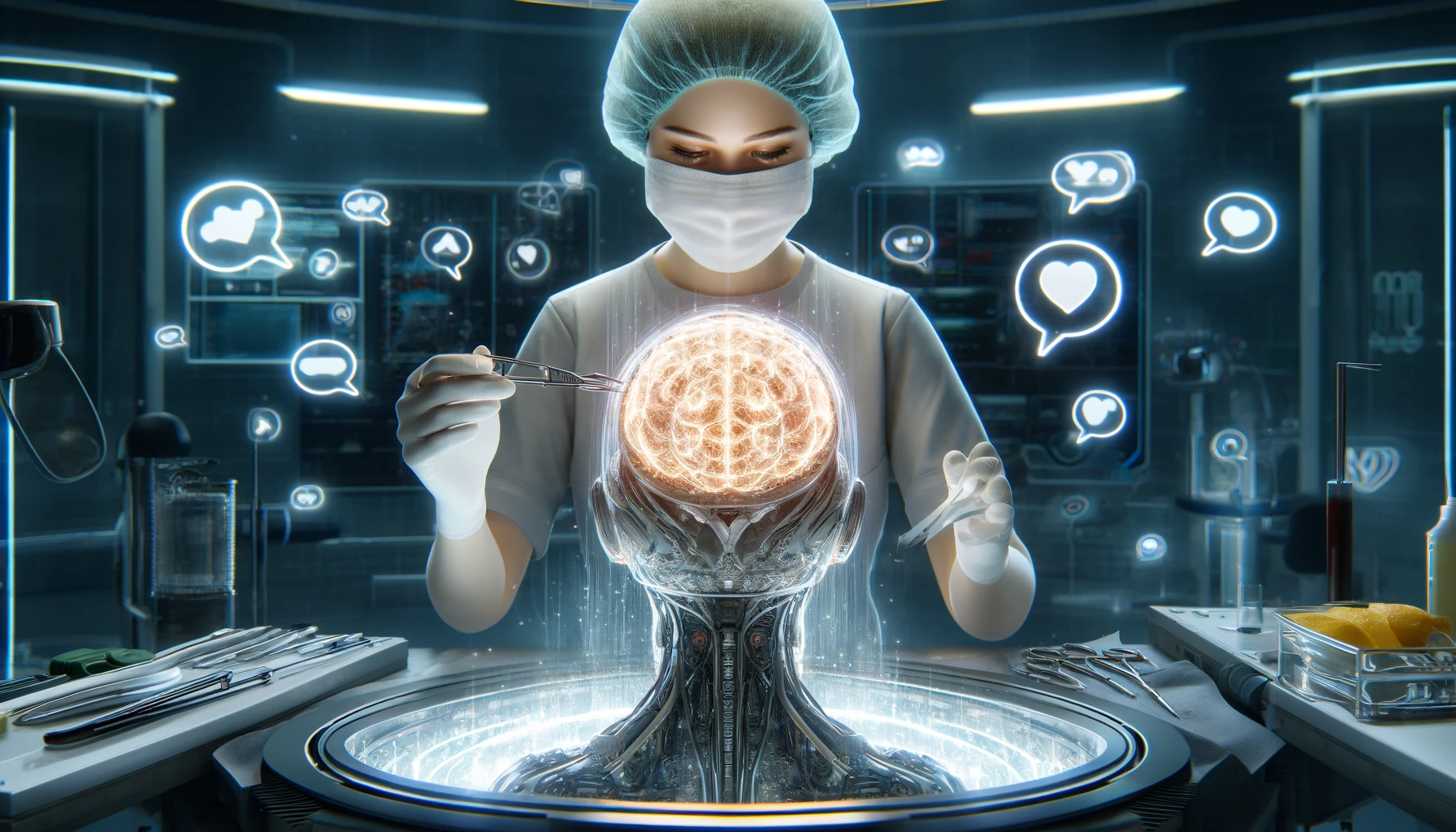 L’ Intelligenza Artificiale  IN CLINICA
Dr.ssa Diana Ferro
Ospedale Pediatrico Bambino Gesù 
Biologo Ricercatore (PhD) e Board Certified  Health AI Data Scientist
Consiglio Direttivo  Società Italiana in AI in Medicine
Lo sviluppo e utilizzo dell’intelligenza artificiale in tempo reale durante la pratica clinica permette di: 

Predire un outcome clinico negativo

Prevenirlo attraverso interventi personalizzati sulla base delle caratteristiche del paziente
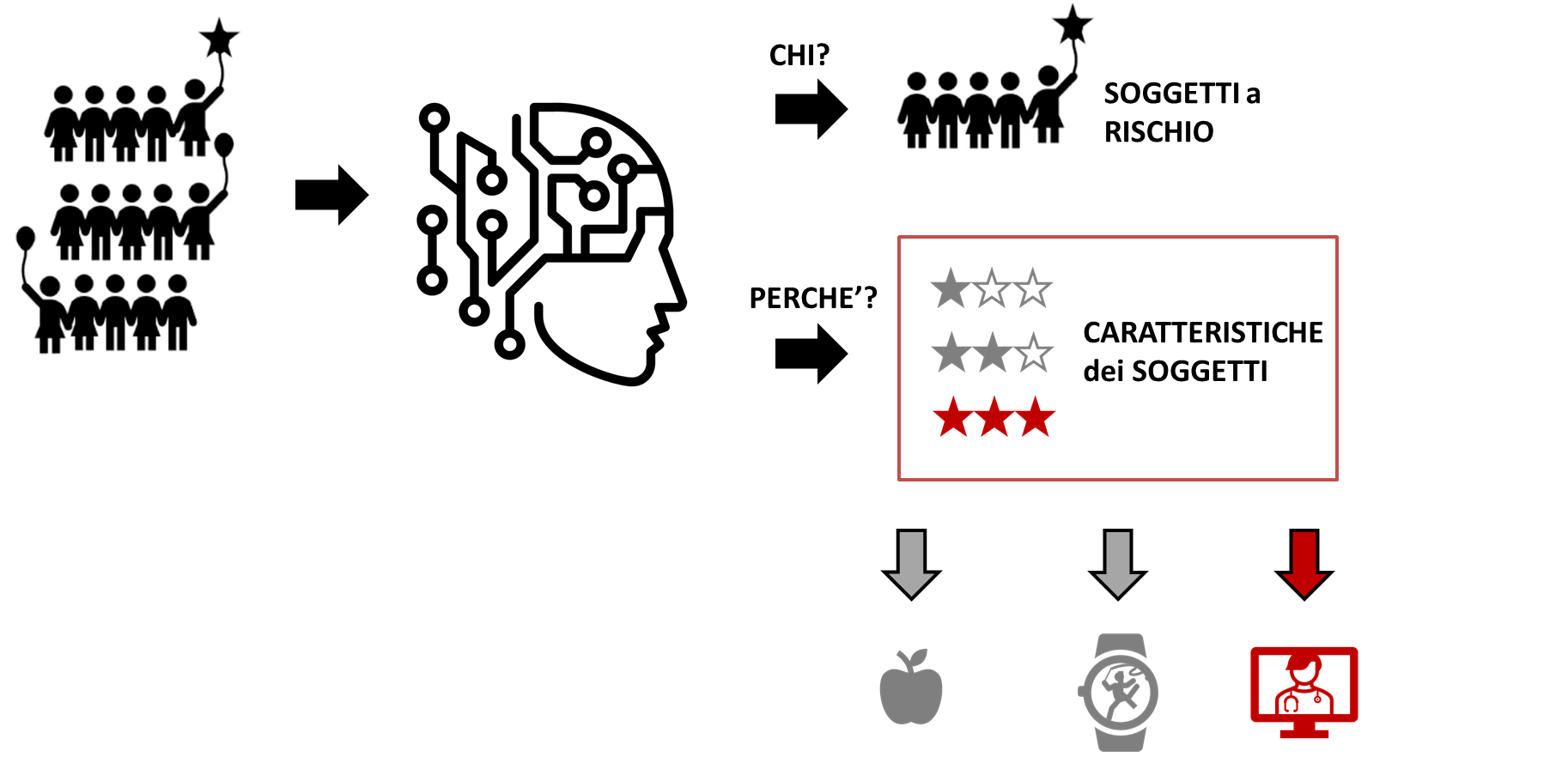 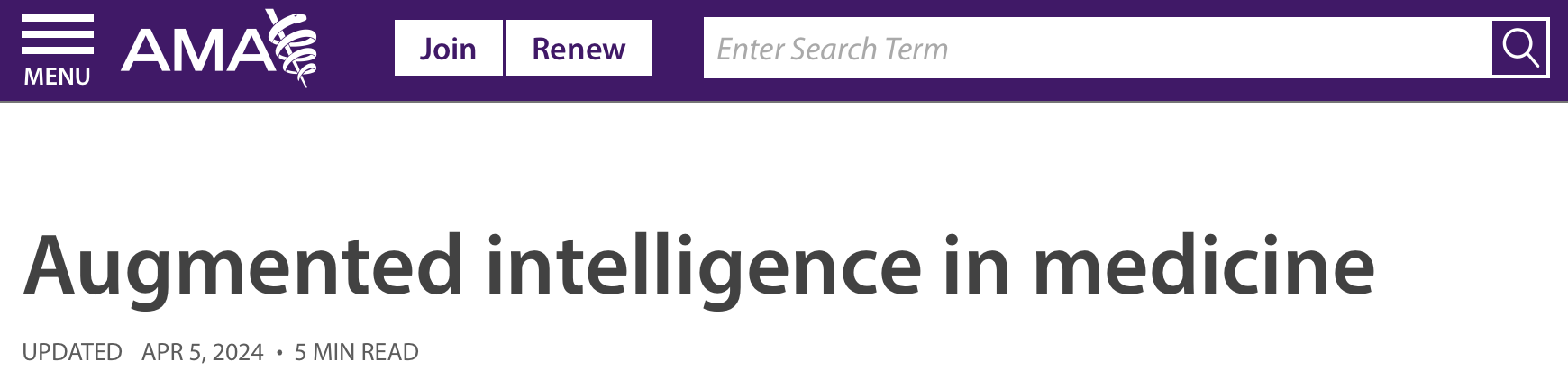 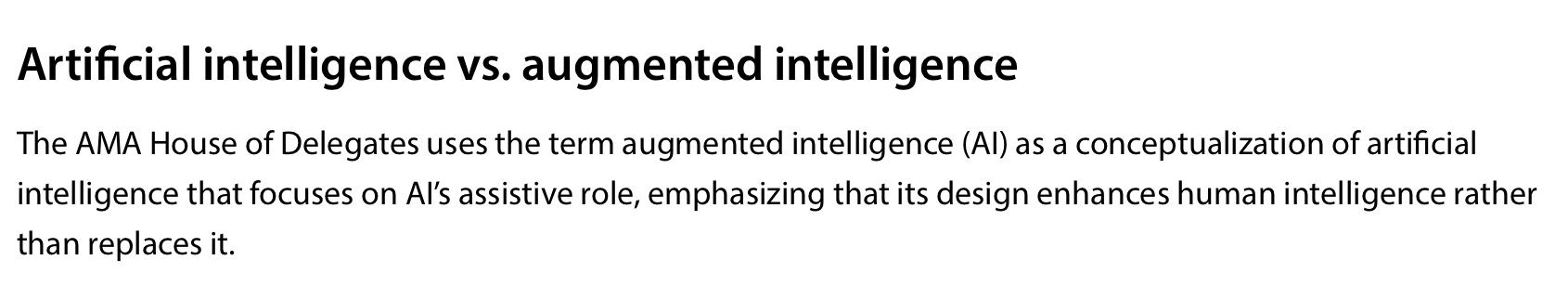 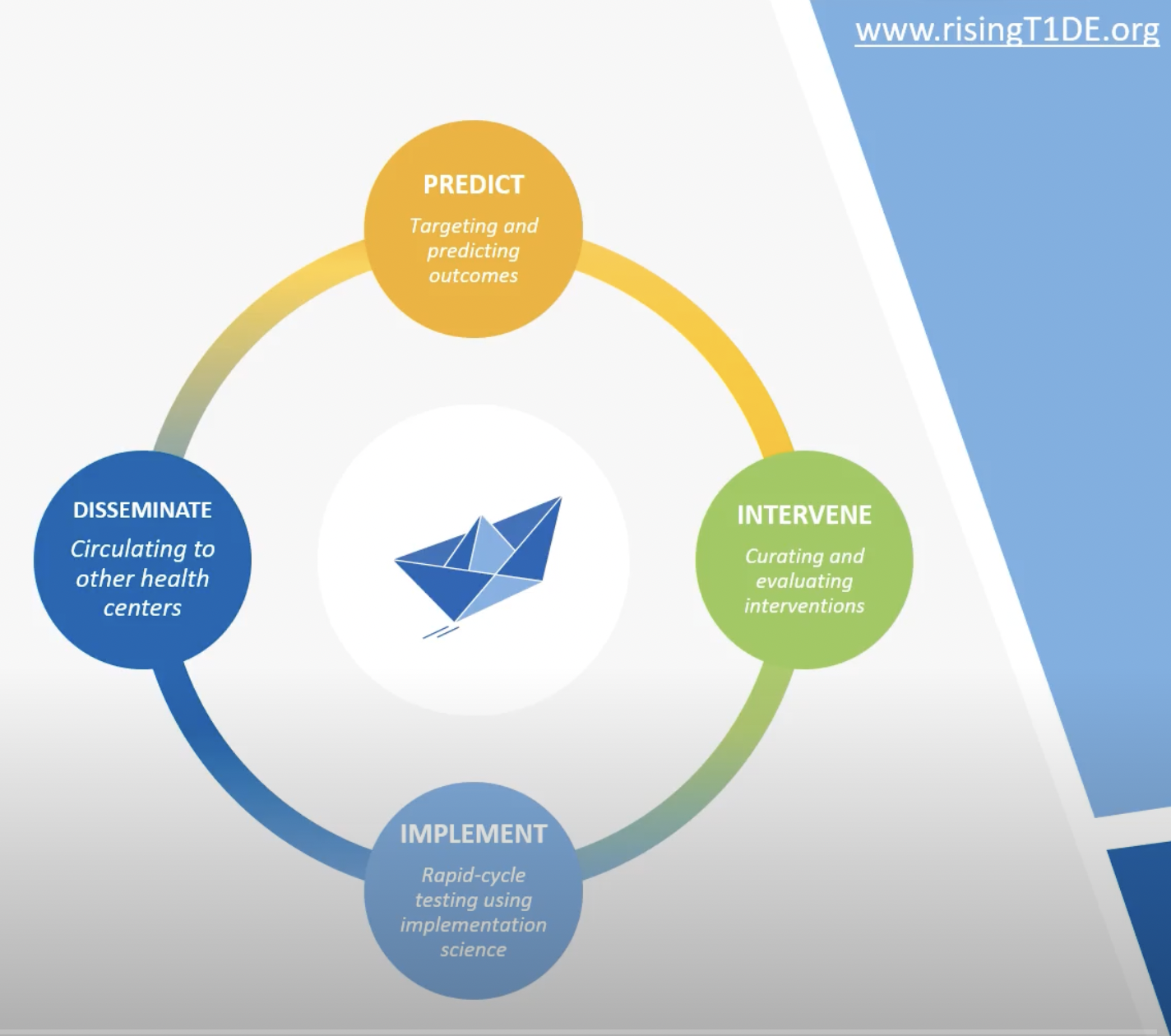 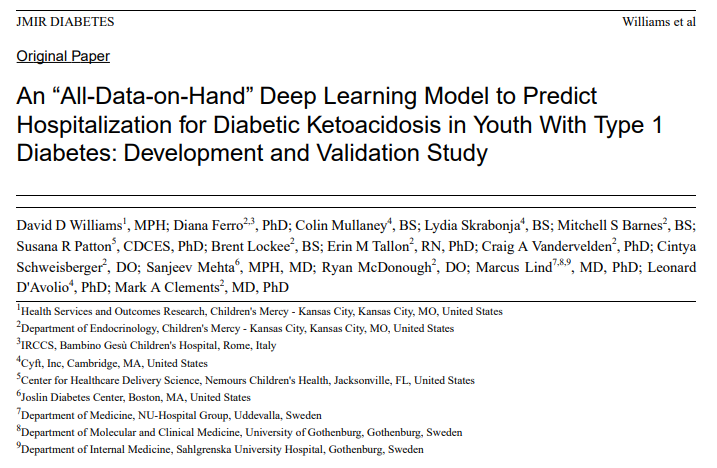 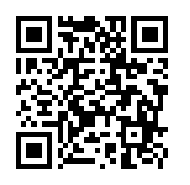 REAL WORLD DATA, REAL WORLD AI, REAL WORLD OUTCOMES
Monitoraggio Continuo del Glucosio (CGM):
C'è stato un aumento significativo del 15% nell'accettazione e nell'uso dei dispositivi CGM.
Alcune cliniche hanno raggiunto un incremento di oltre il 25% nell'adozione del CGM.
Screening della Depressione:
C'è stato un incremento del 64% nel numero di pazienti sottoposti a screening per la depressione, si è scoperto l’impatto del conflitto famigliare sulla glicemia
Superamento delle Barriere al Controllo della Glicemia:
controllo più rigoroso della glicemia grazie al monitoraggio in remoto, e riduzione della paura dell'ipoglicemia (bassi livelli di zucchero nel sangue).
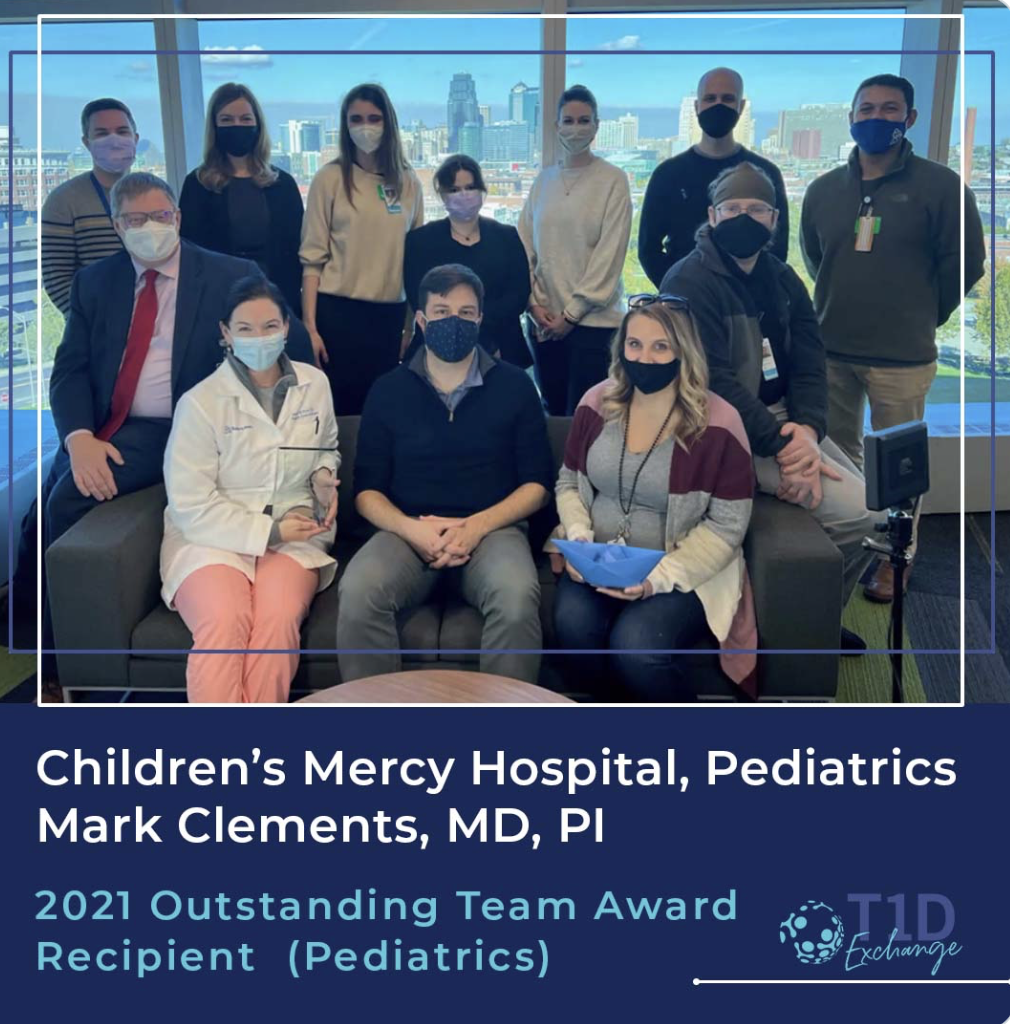 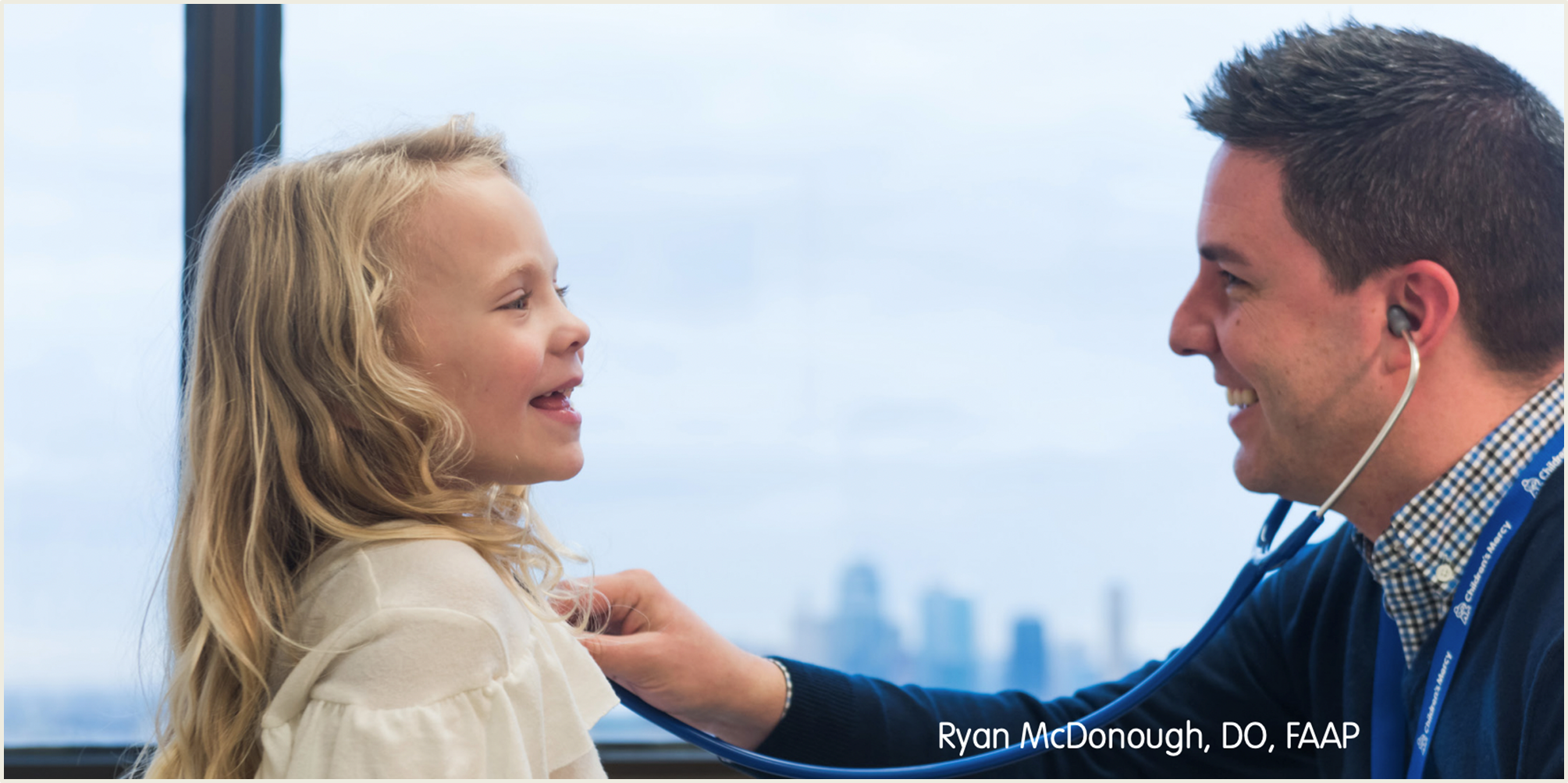 593 pazienti a rischio di un aumento in A1c nei 180 g conseguenti l’ultima visita ambulatoriale

69 participanti nel programma RPM

62% non ha subito una deteriorazione della condizione clinica
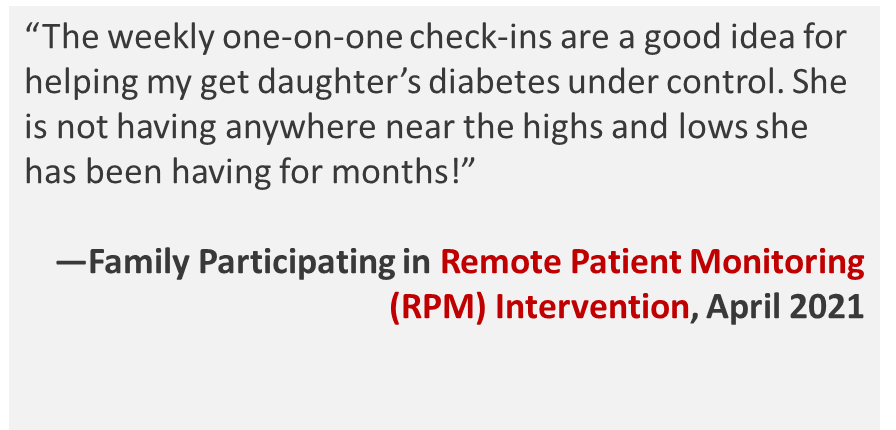 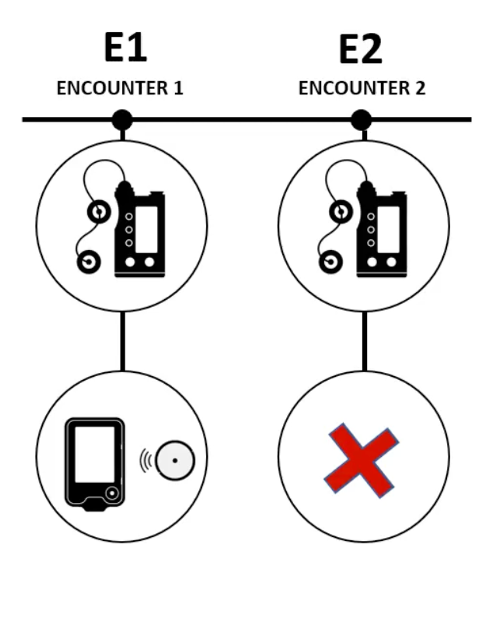 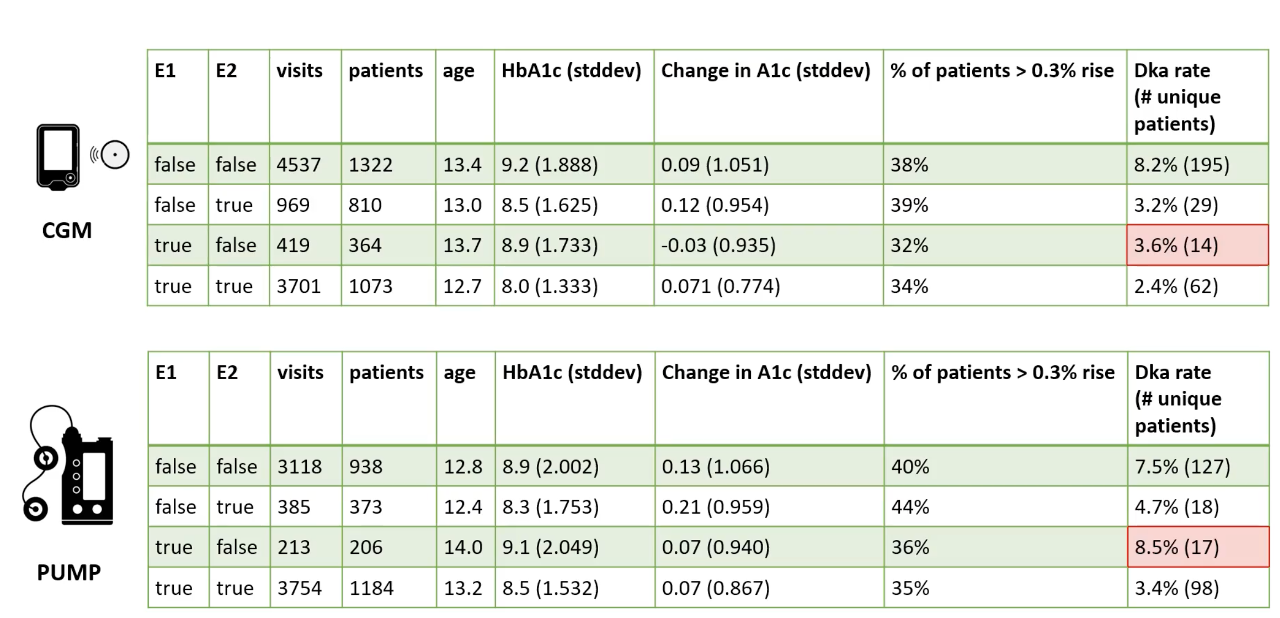 MIGLIORARE LA SALUTE RIDUCENDO I COSTI
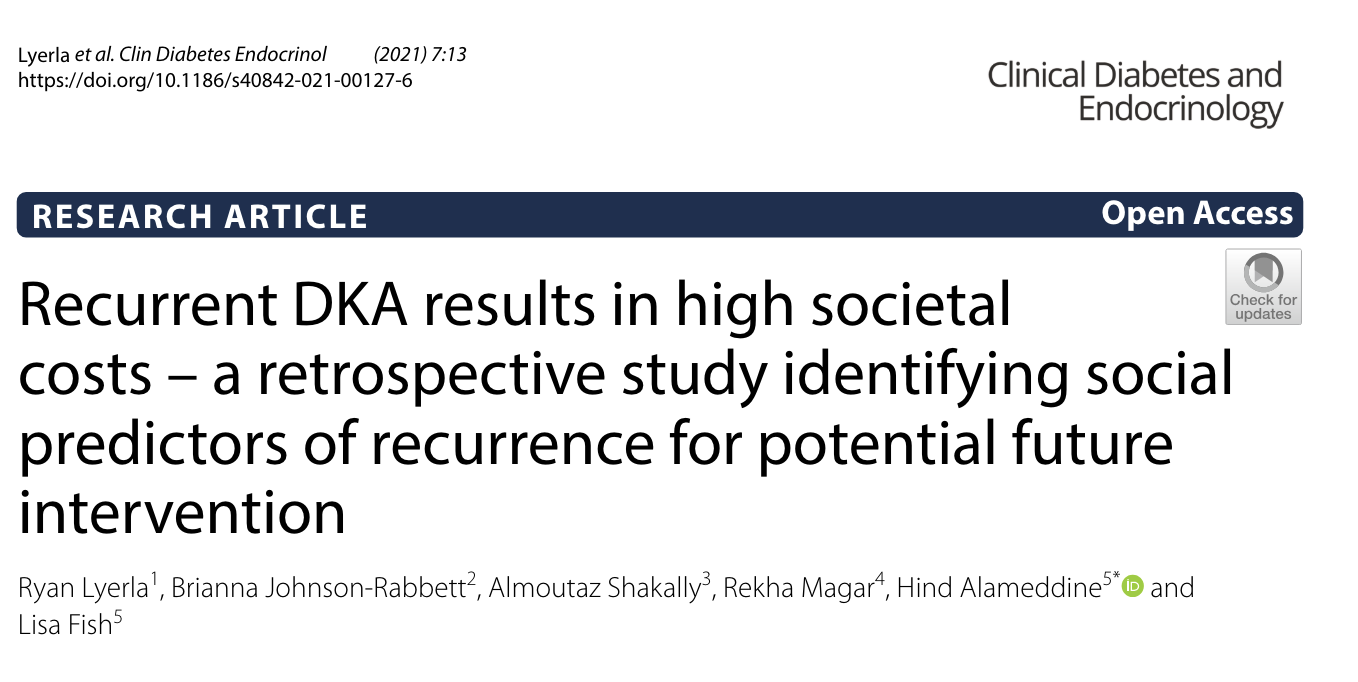 DKA episodes represent more than $1 of every $4 spent
The median hospitalization cost of DKA is $29.980
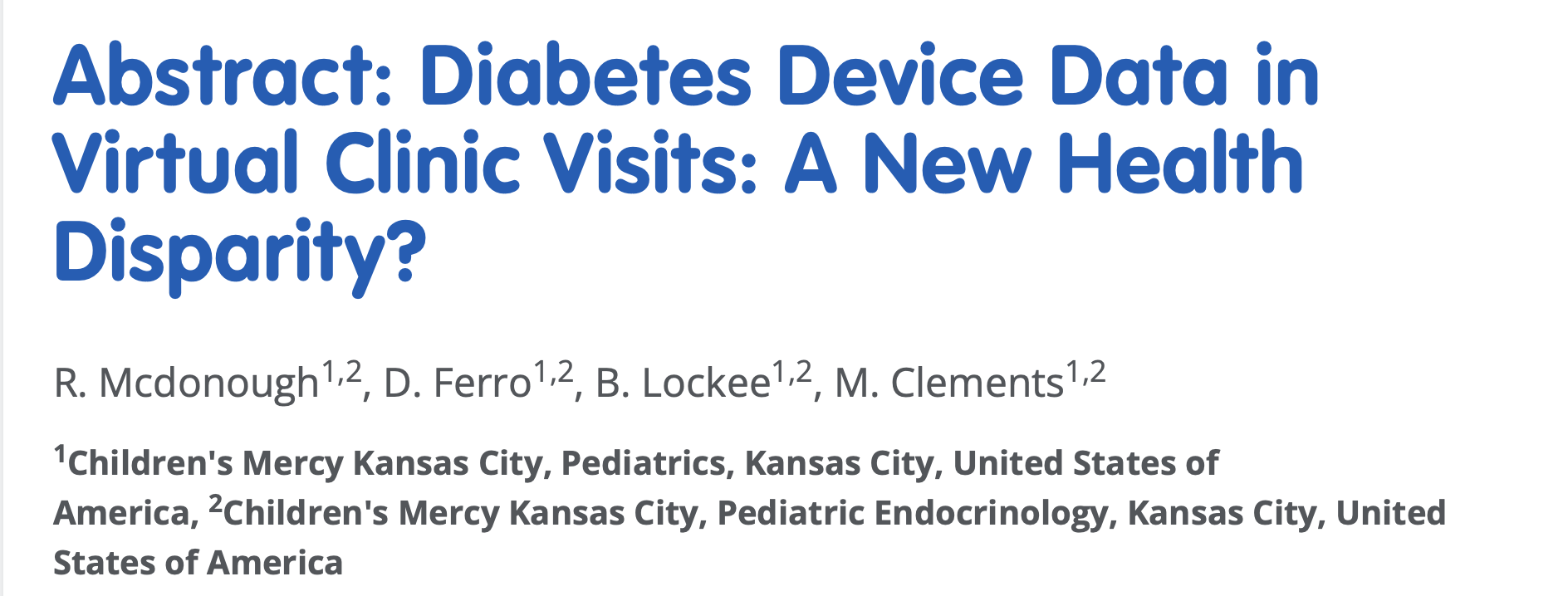 MA NON TUTTE LE AI SONO UGUALI ….
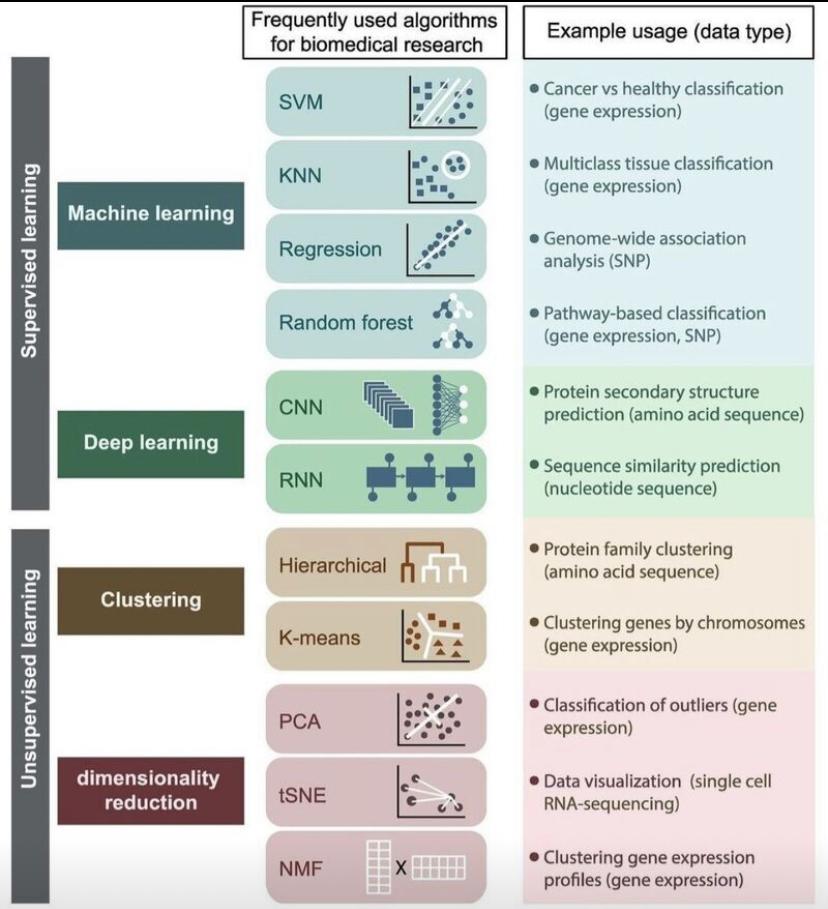 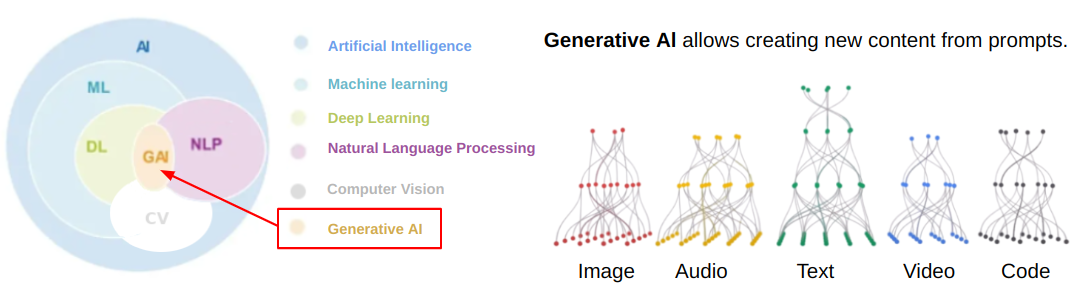 … hanno finalità diverse …
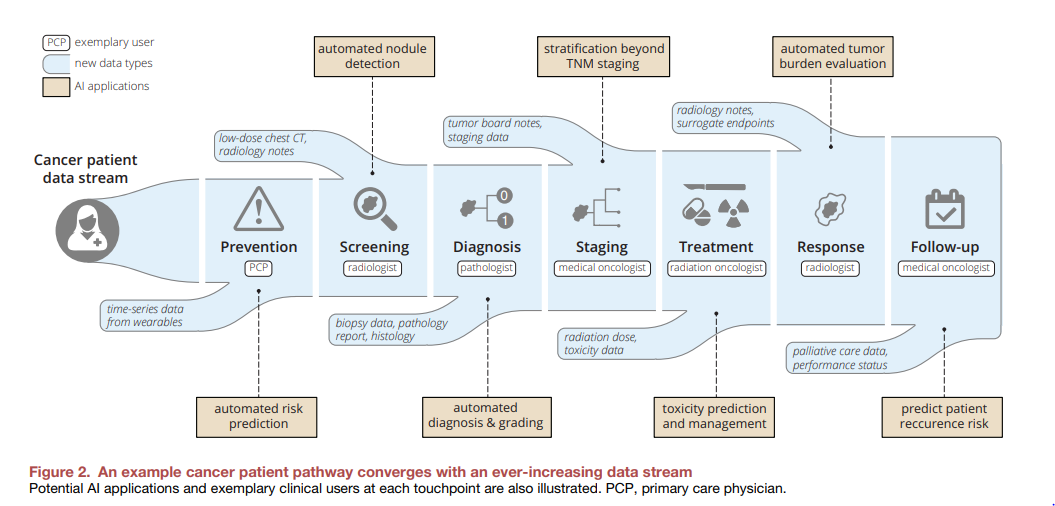 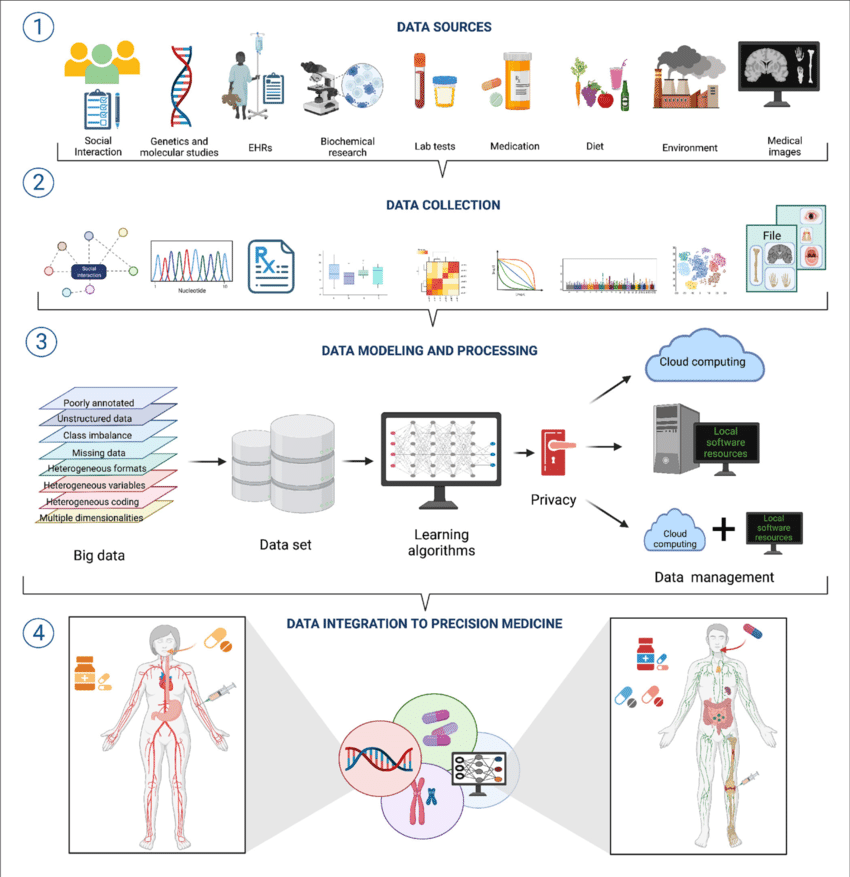 … E I DATI SON 	TUTTI DIVERSI
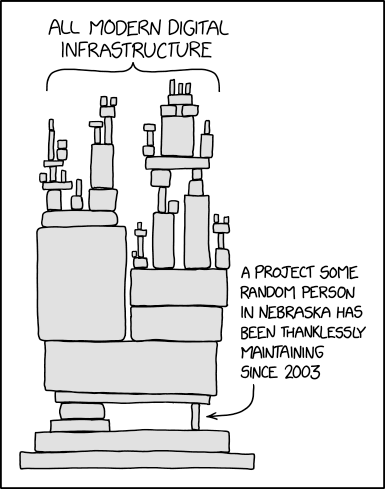 Modern European
 Health Data Space
I dati non possono piu essere: 

Copiati a penna e matita

In Excell / Google Sheet 

Salvati in locale sul pc del medico

Riferiscono a una coorte piccola e non sono riproducibili
Current  
DATA
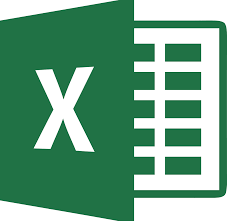 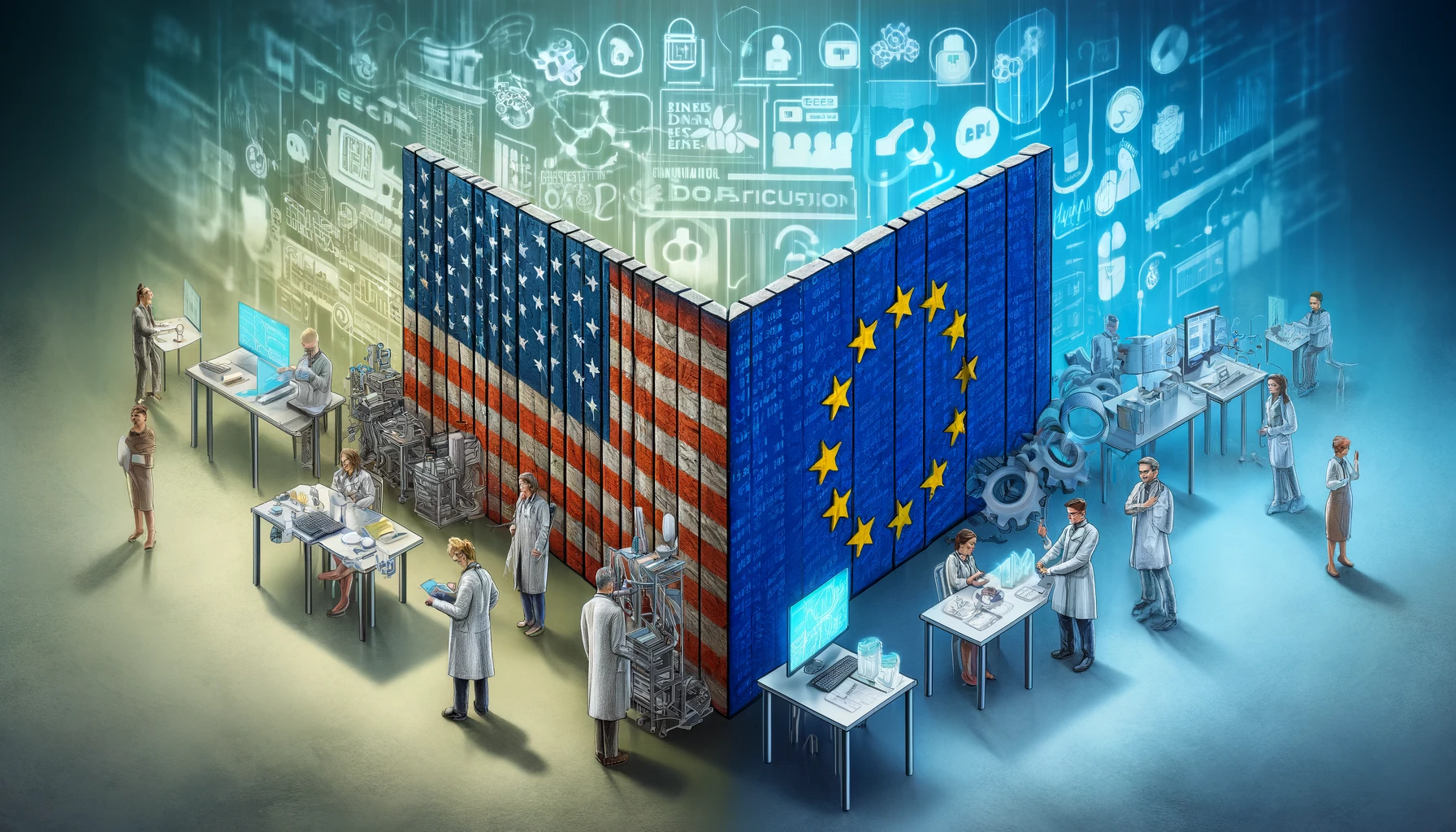 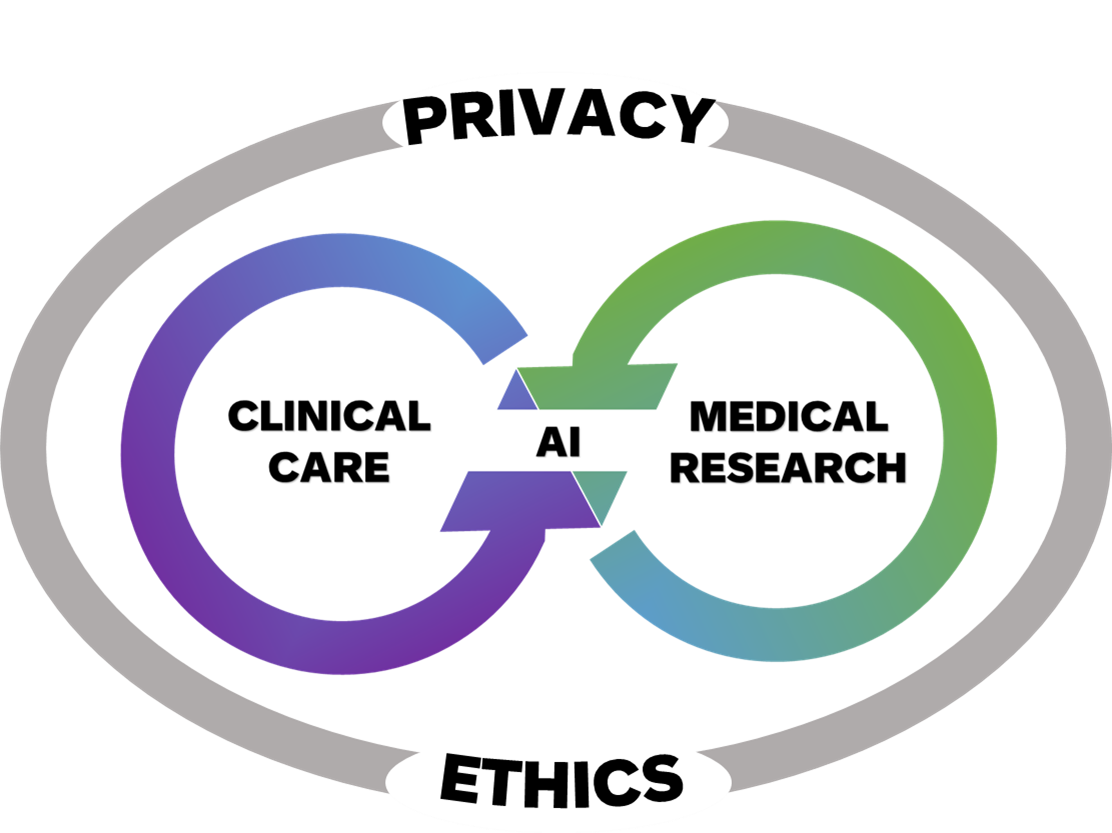 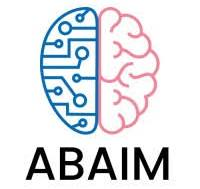 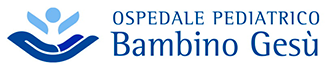 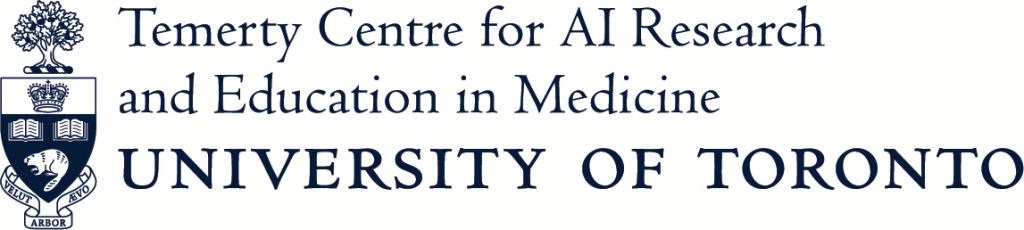 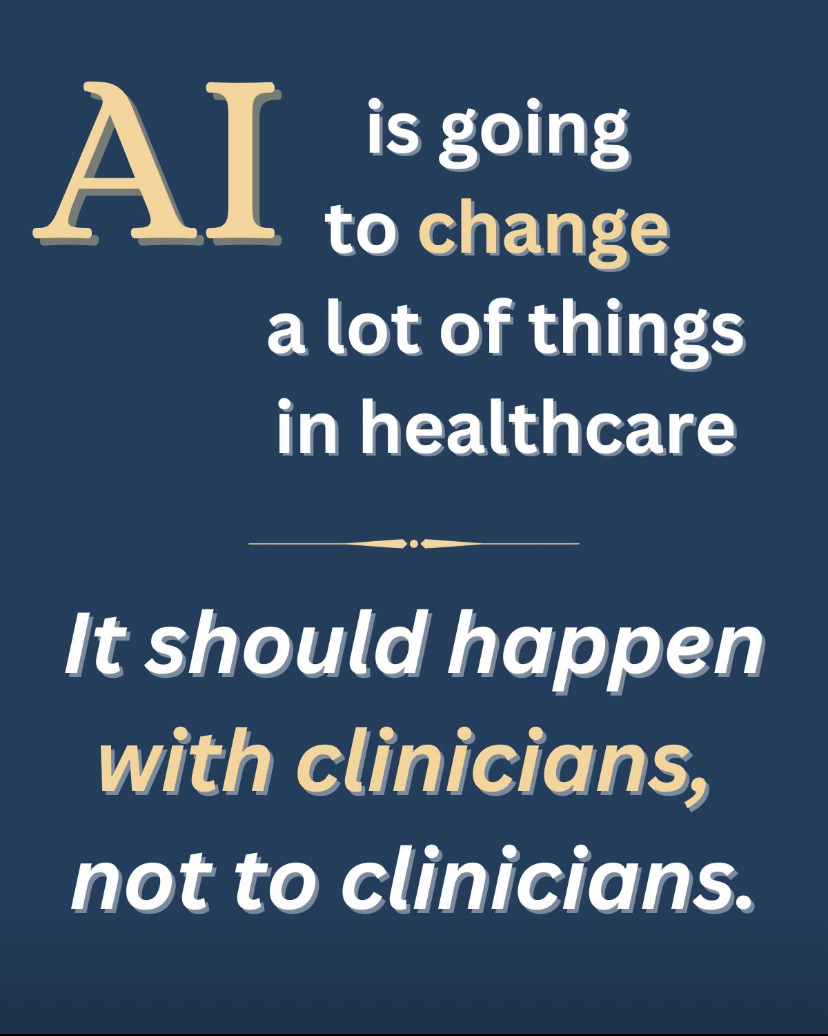 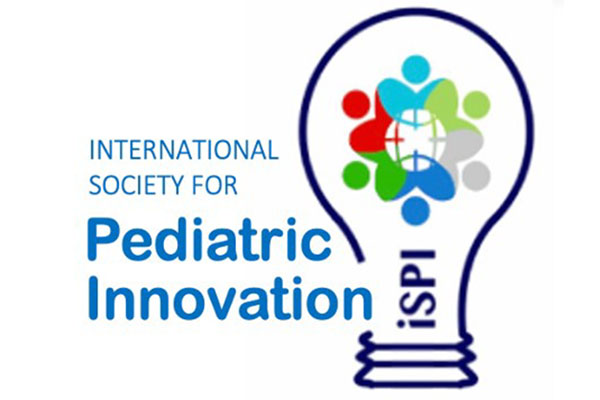 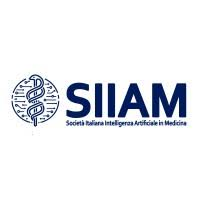 Grazie per l’attenzione